THT312: Water Management in Cold Regions
Wastewater treatment in cold climate -  
Source separating systems
Department of Environmental Sciences (IMV), P.D. Jenssen
NORWEGIAN UNIVERSITY OF LIFE SCIENCES (NMBU)
Petter D. Jenssen, Faculty of Environmental Sciences and Natural Resource Management (MINA), Norwegian University of Life Sciences (NMBU), petter.jenssen@umb.no,
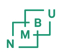 www.umb.no
Wastewater treatment options
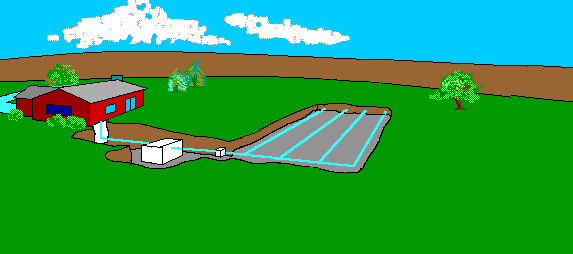 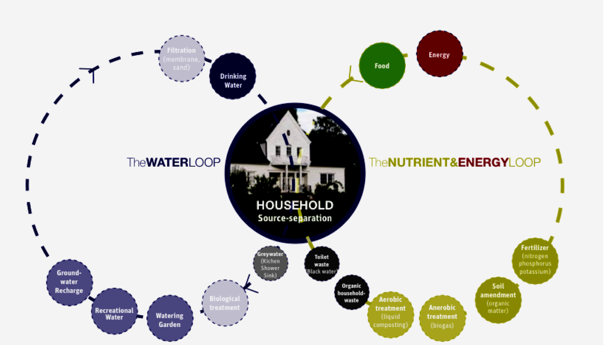 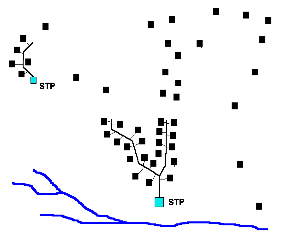 Infiltration
Source separation
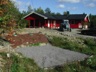 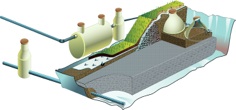 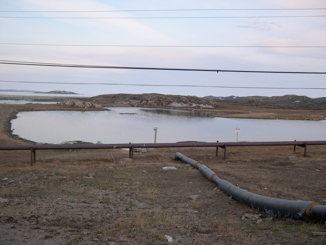 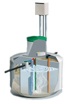 Constructed 
wetlands
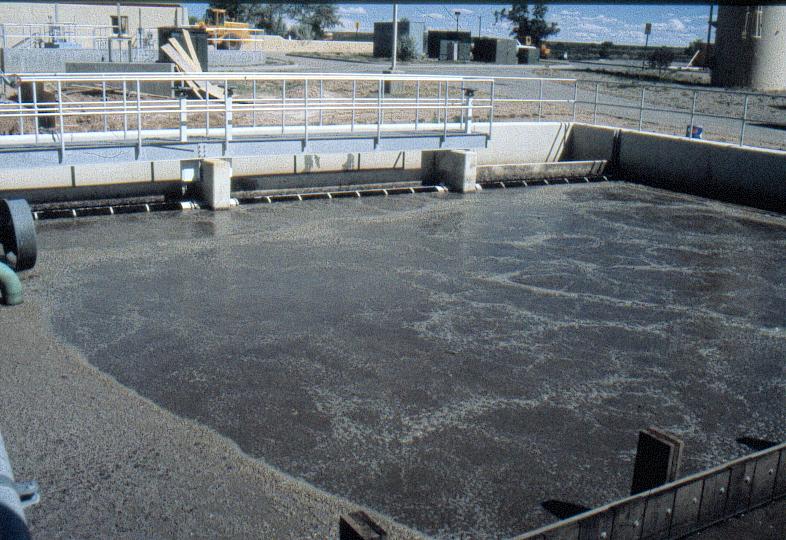 Ponds - lagoons
Conventional systems
Source separation of wastewater
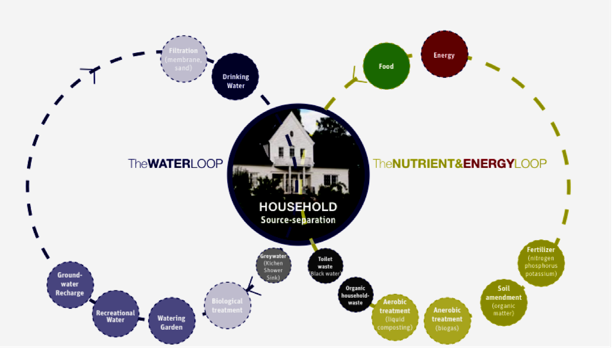 NORWEGIAN UNIVERSITY OF LIFE SCIENCES
Department of Environmental Sciences (IMV) Petter D. Jenssen
91
91
(Alsen and Jenssen2005)
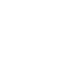 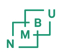 www.umb.no
Nutrients and volume of domestic wastewater fractions
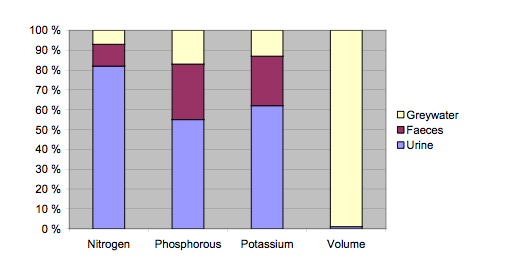 NORWEGIAN UNIVERSITY OF LIFE SCIENCES
Department of Environmental Sciences (IMV) Petter D. Jenssen
95
1 % of the volume contains:
 >80% of the resources
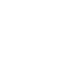 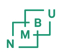 (Jönsson et al., 1999).
www.umb.no
Source separation of wastewater
Contribution fromthe toilet*  90 % of  N*  90 % of  P*  80 % of  K* > 50 % of org. matter *  Majority of the pathogens
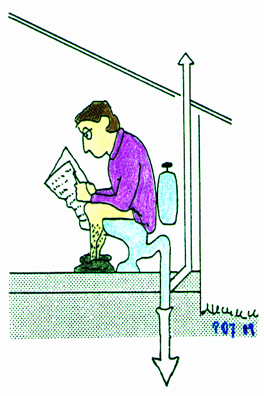 NORWEGIAN UNIVERSITY OF LIFE SCIENCES
Department of Environmental Sciences (IMV) Petter D. Jenssen
Vinnerås et al. 2006, Todt et al. 2015
156
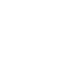 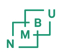 www.umb.no
[Speaker Notes: The majority of the nutrients in wastewater originates from our excreta, urine and feces and ends up in the toilet waste termed blackwater;]
Future toilet types(commercially available today)
NORWEGIAN UNIVERSITY OF LIFE SCIENCES
Composting /dry sanitation         0 - 0.1 liter/visit
Urine diverting		             0.1 - 4.0 liter/visit
Water saving (vacuum&gravity)       0.5 - 1.0 liter/visit
Department of Environmental Sciences (IMV) Petter D. Jenssen
157
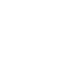 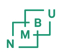 www.umb.no
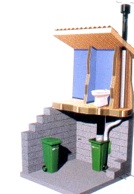 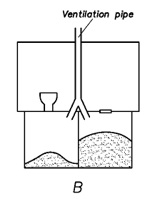 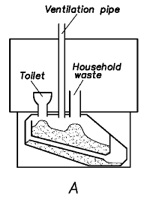 Dry/composting toilets
NORWEGIAN UNIVERSITY OF LIFE SCIENCES
Department of Plant and Environmental Sciences, P.D. Jenssen
A
C
B
A: single chamber      B. Dual chamber     C: Removable compartments
Dry or composting toilets can have many different designs and may also use urine diverting toilet bowls. It is possible and preferable to add carbon rich bulking material to improve the C/N ratio. Organic household waste can be used and some designs (A) have a separate chute where organic household waste can be loaded. The bulking material enhances the structure of the compost and covers up fecal matter so as to avoid flies and odour. It can also absorb liquid that is especially important if the urine is not diverted. Many different organic substances may be used as bulking material; ground up bark, sawdust, leaves etc.
35
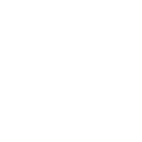 www.umb.no
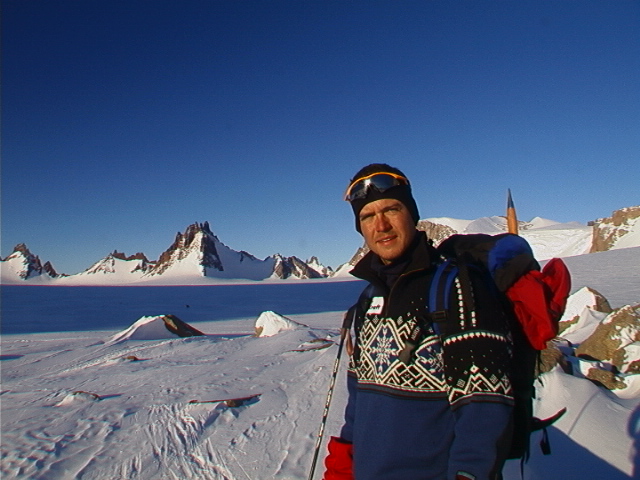 Antartica 2001
http://www.polarhistorie.no/hendelser/1209014134.59/tidslinjehendelse_view?geografi=&hovedemne=&underemne=&hovedepoke=&underepoke=&

and

http://www.adlibris.com/no/product.aspx?isbn=8292309020
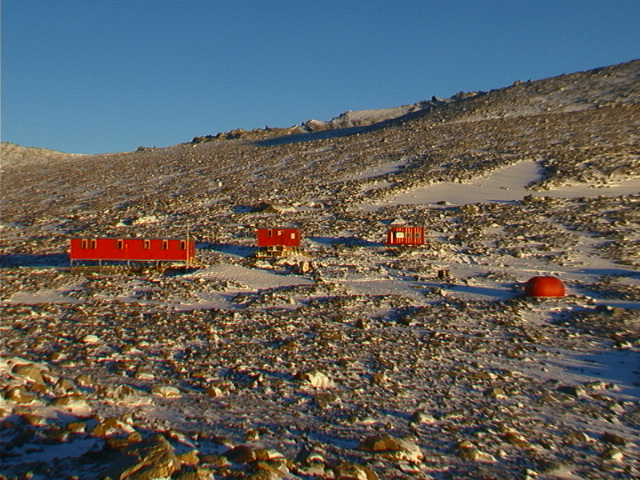 Troll research station - Antartica
Composting of excreta
End product
Collection
Secondary composting
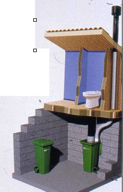 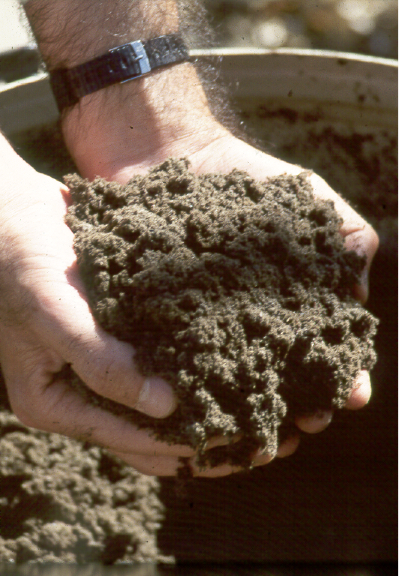 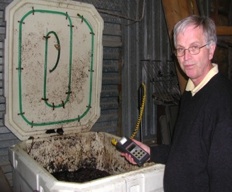 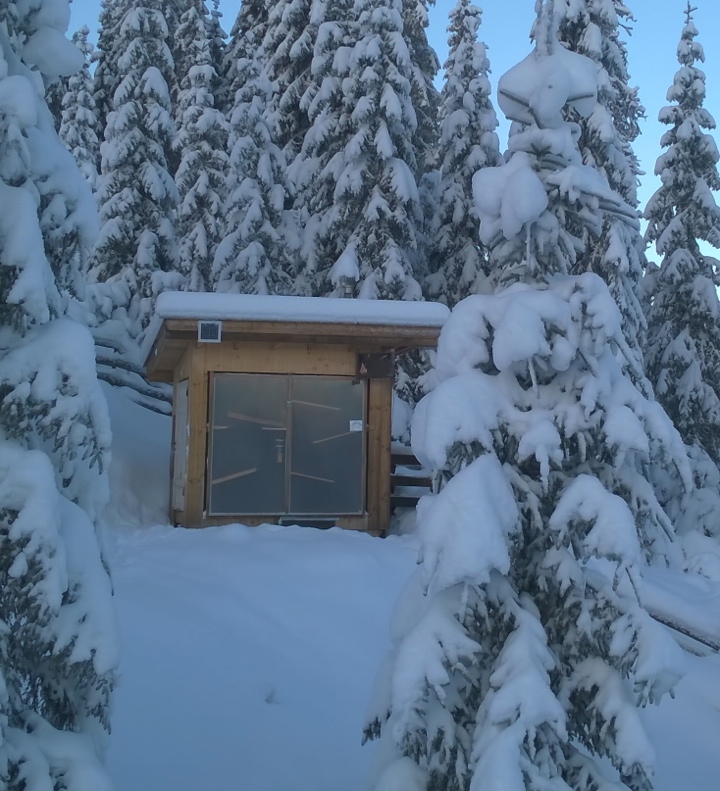 A solar powered toilet for cold climate
Conclusions

The compost chamber has a higher temperature than the ambient at all times. 
The heat collection is more dependent on sun intensity than the ambient temperature.
Only 10 – 20 % of the solar energy input is utilized by the current design, thus there is room for improvements. 
The prototype has potential to sanitize the compost, especially in periods with high sun intensity, and it can substantially increase the efficiency in the cold months.
The system can be modified for dehydration of the excreta.
Department of Environmental Sciences (IMV), P. D. Jenssen
NORWEGIAN UNIVERSITY OF LIFE SCIENCES (NMBU)
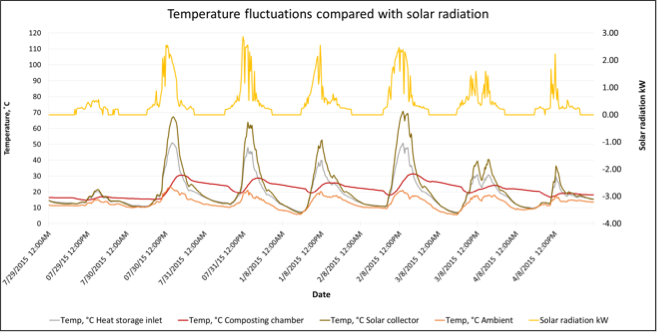 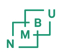 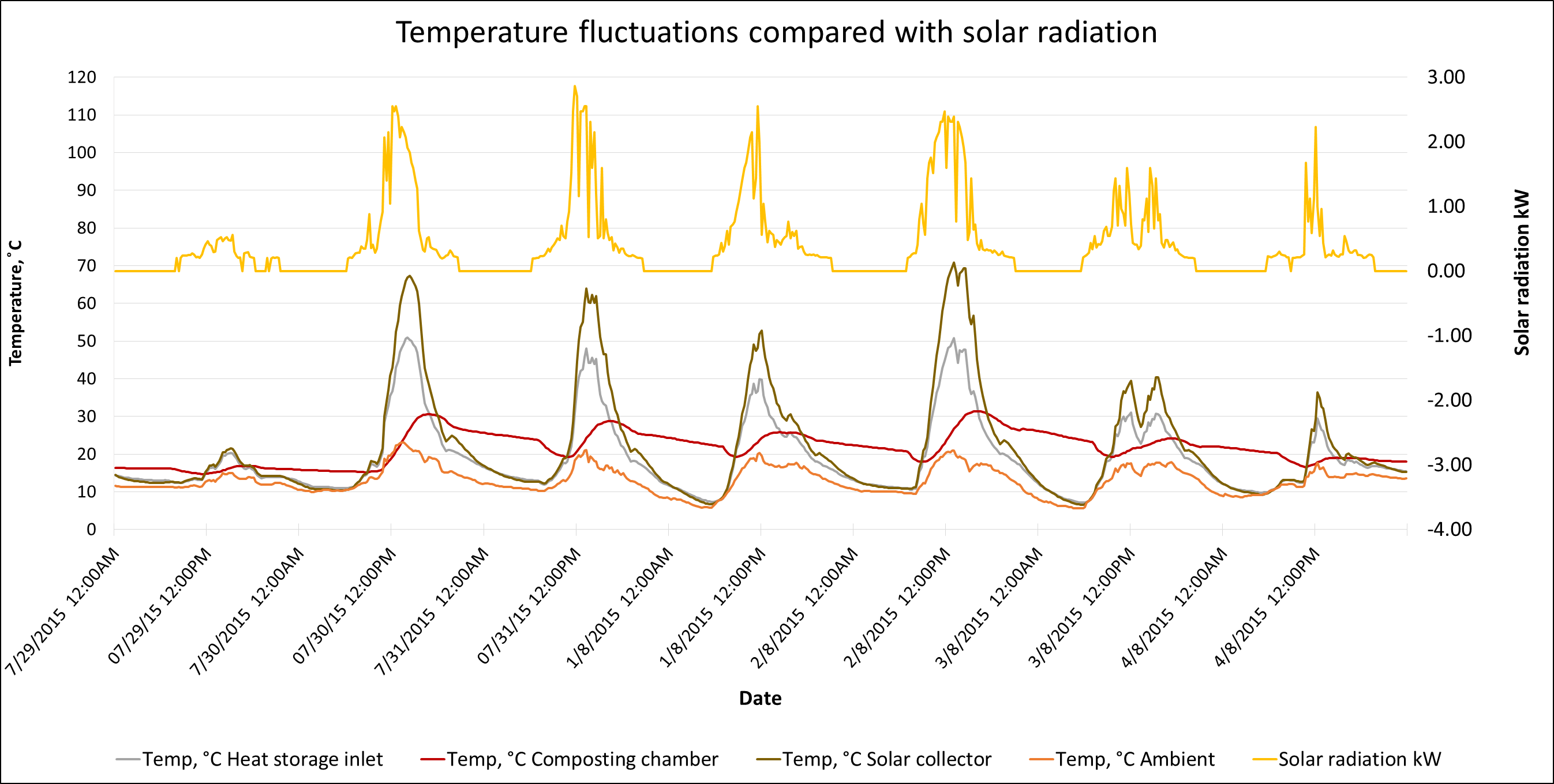 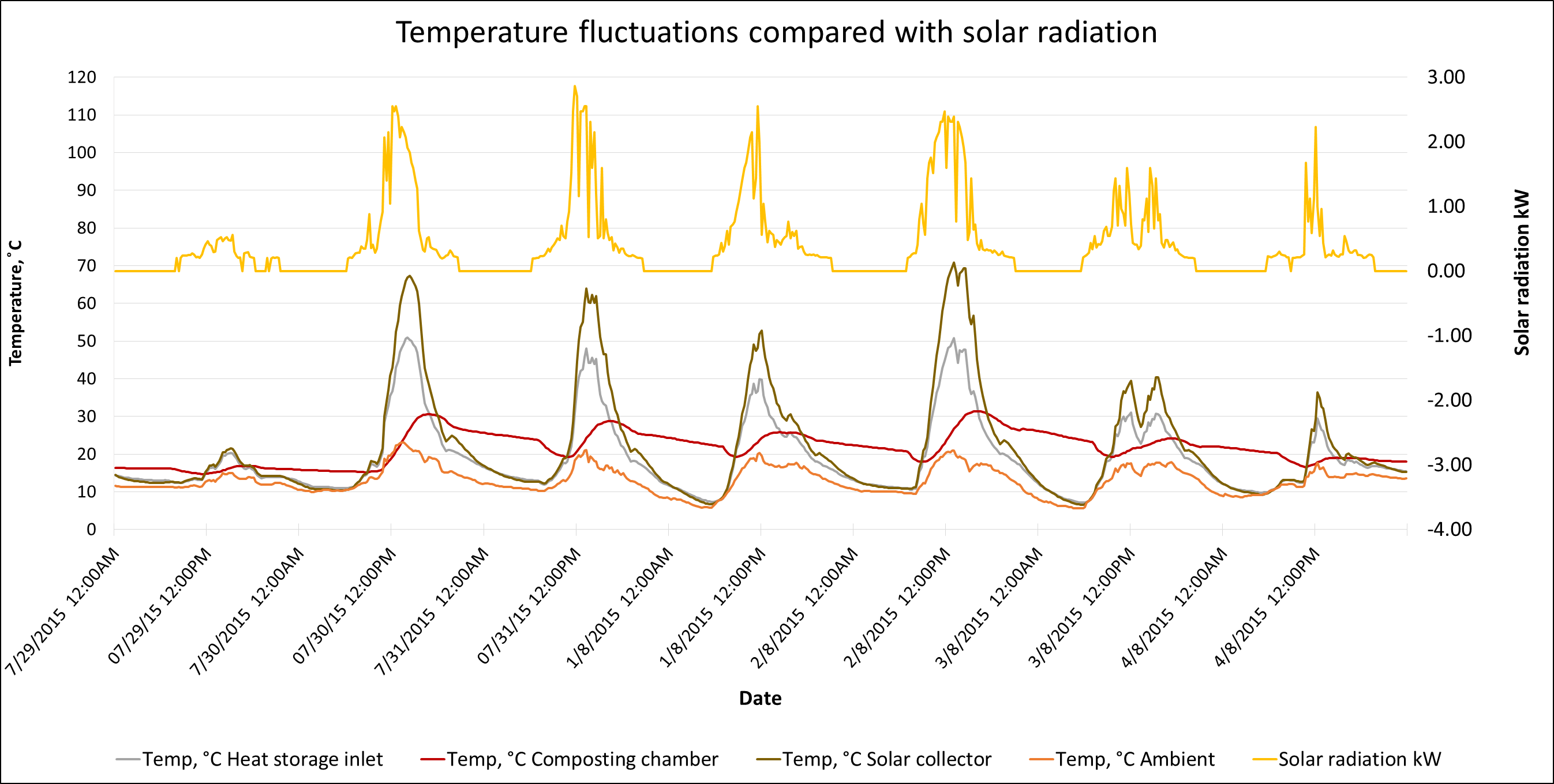 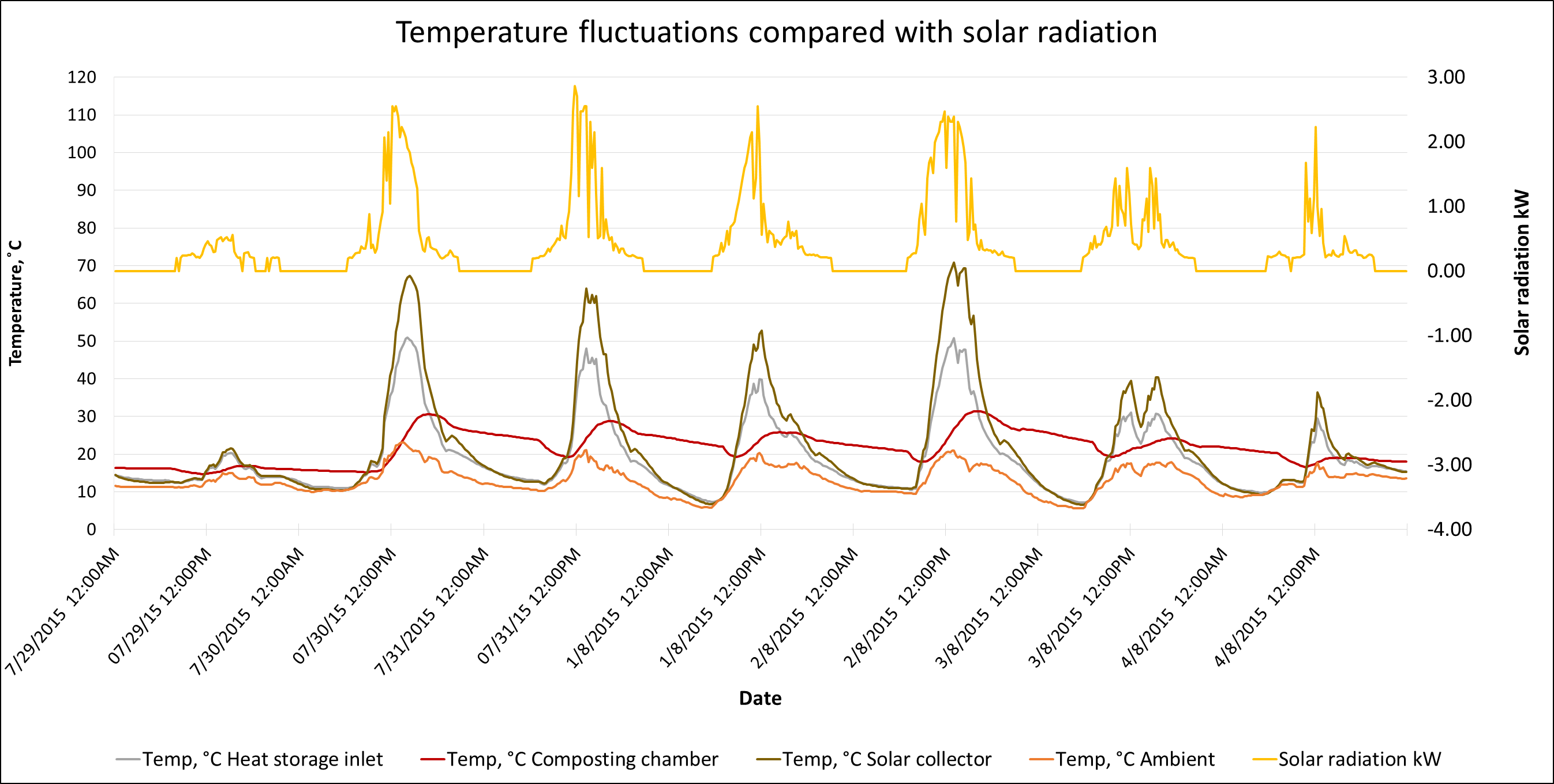 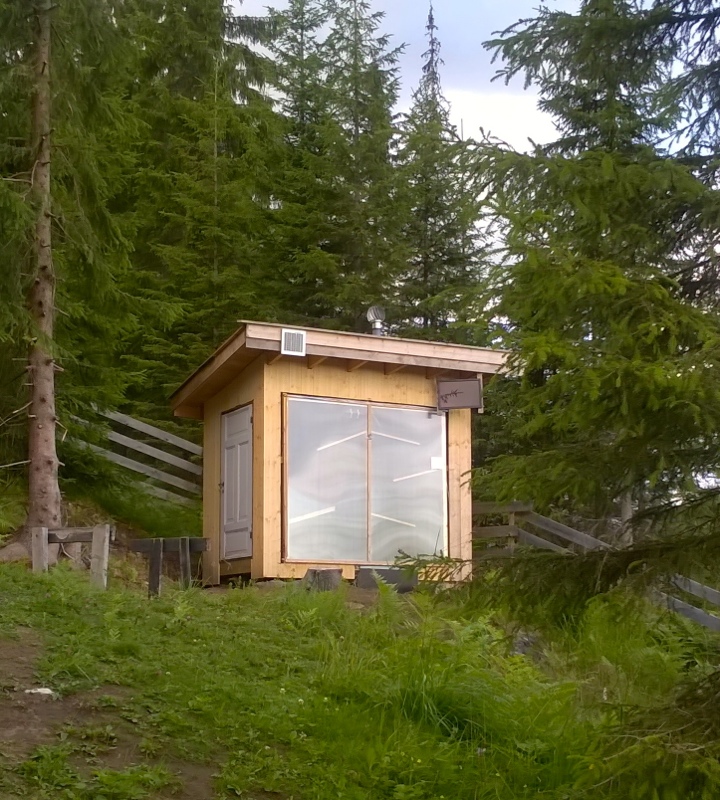 SUMMER: 
Solar energy is stored in the ground under or near the building
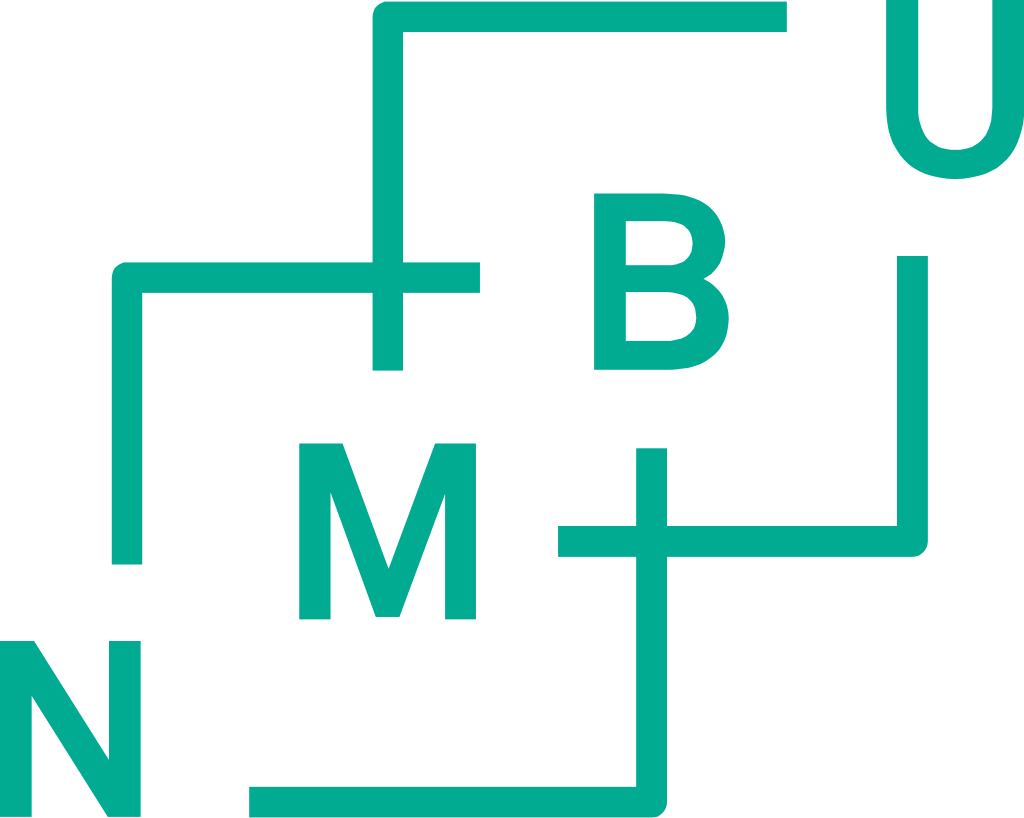 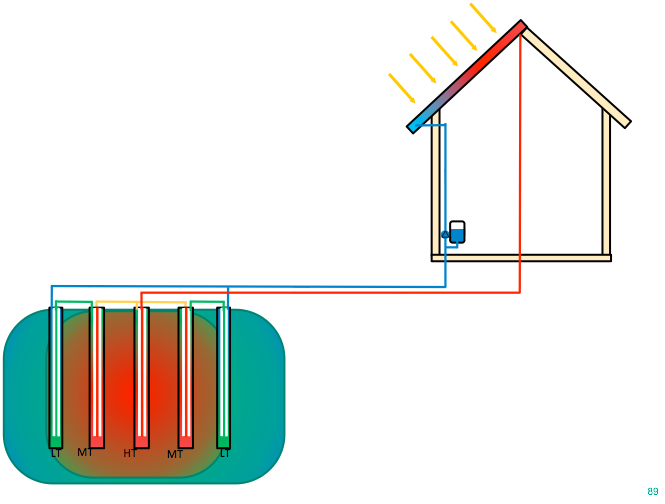 P. Heyerdahl (2015)
Bolig solvarmet hele året
Norges miljø- og biovitenskapelige universitet
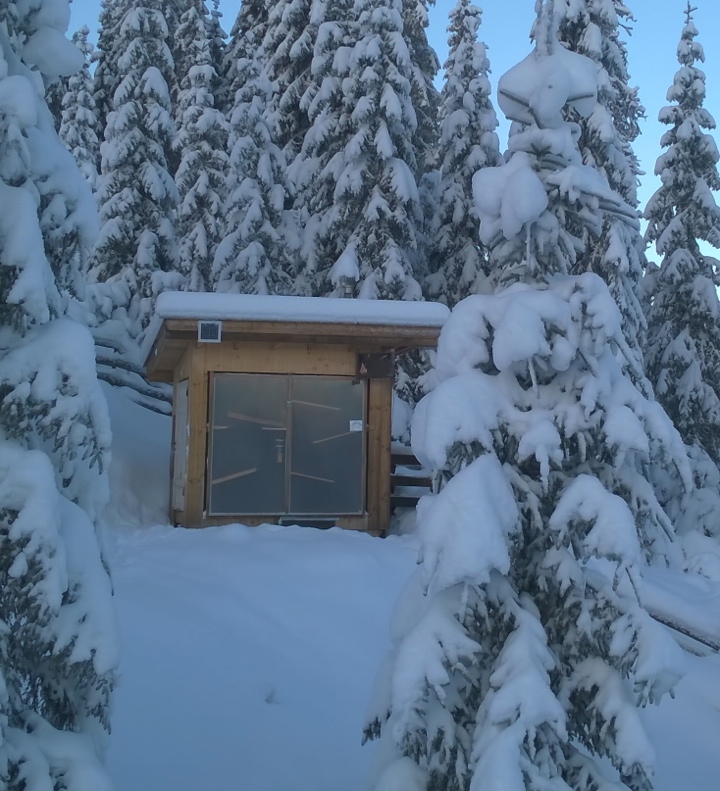 WINTER: 
Stored heat is extracted from the ground
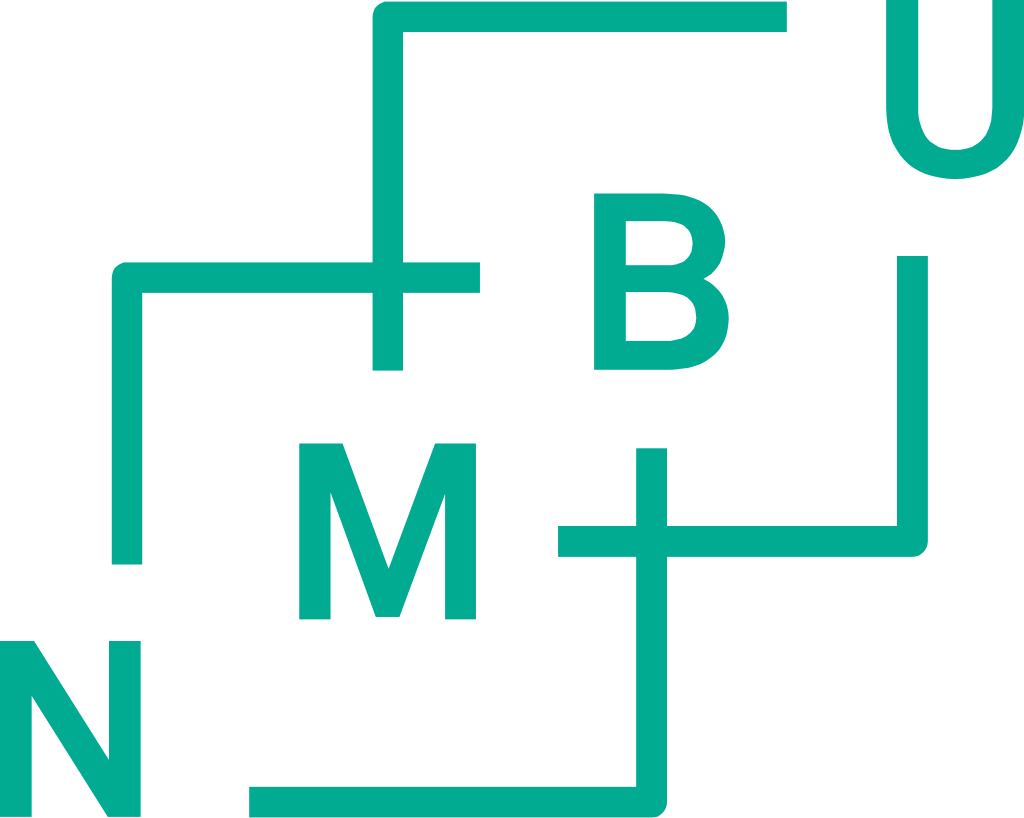 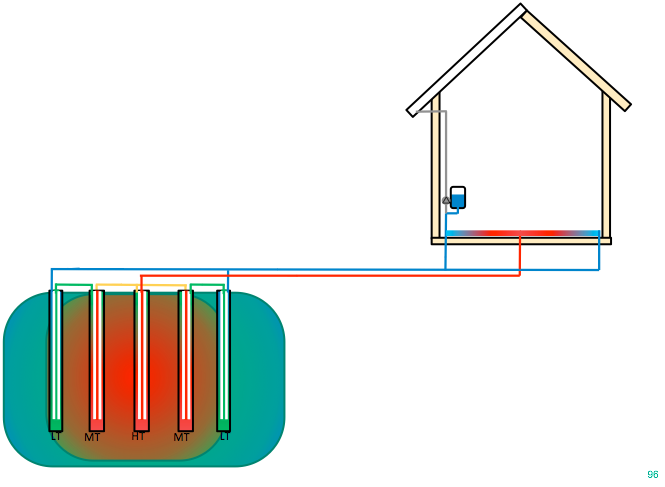 P. Heyerdahl (2015)
Bolig solvarmet hele året
Norges miljø- og biovitenskapelige universitet
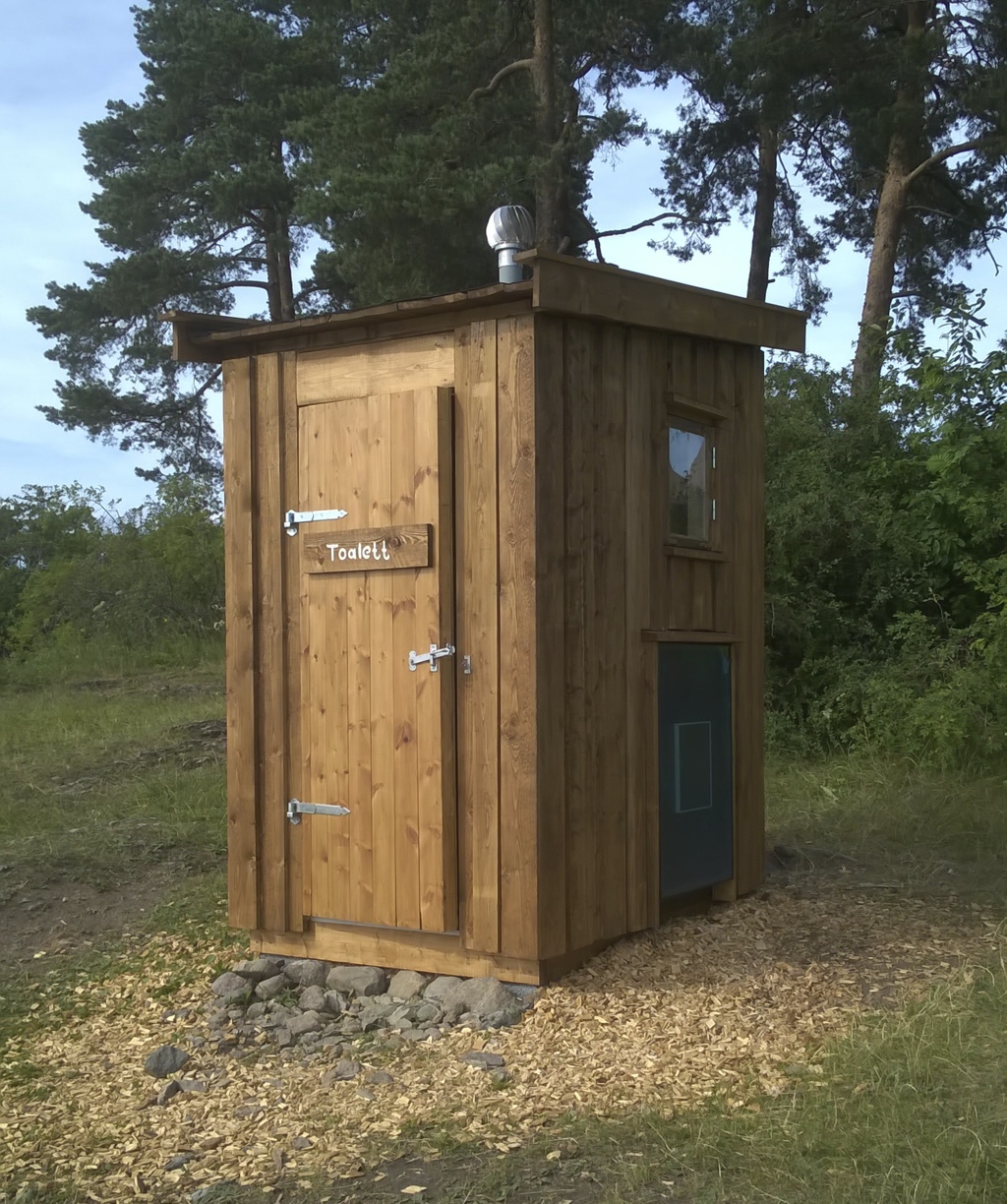 Institutt for miljøvitenskap (IMV) Petter D. Jenssen
NORGES MILJØ OG BIOVITENSKAPLIGE UNIVERITET (NMBU)
Solar panel
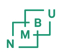 www.umb.no
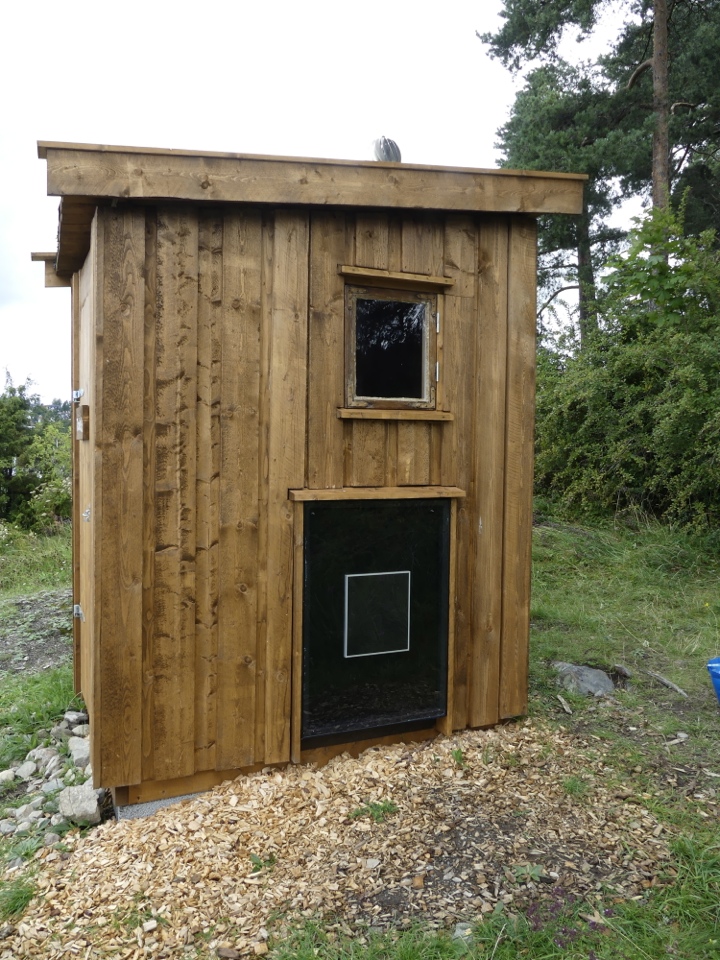 Soldrevet tørr 
toalettløsning
Institutt for miljøvitenskap (IMV) Petter D. Jenssen
NORGES MILJØ OG BIOVITENSKAPLIGE UNIVERITET (NMBU)
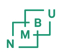 www.umb.no
Solar driven toilet - principle
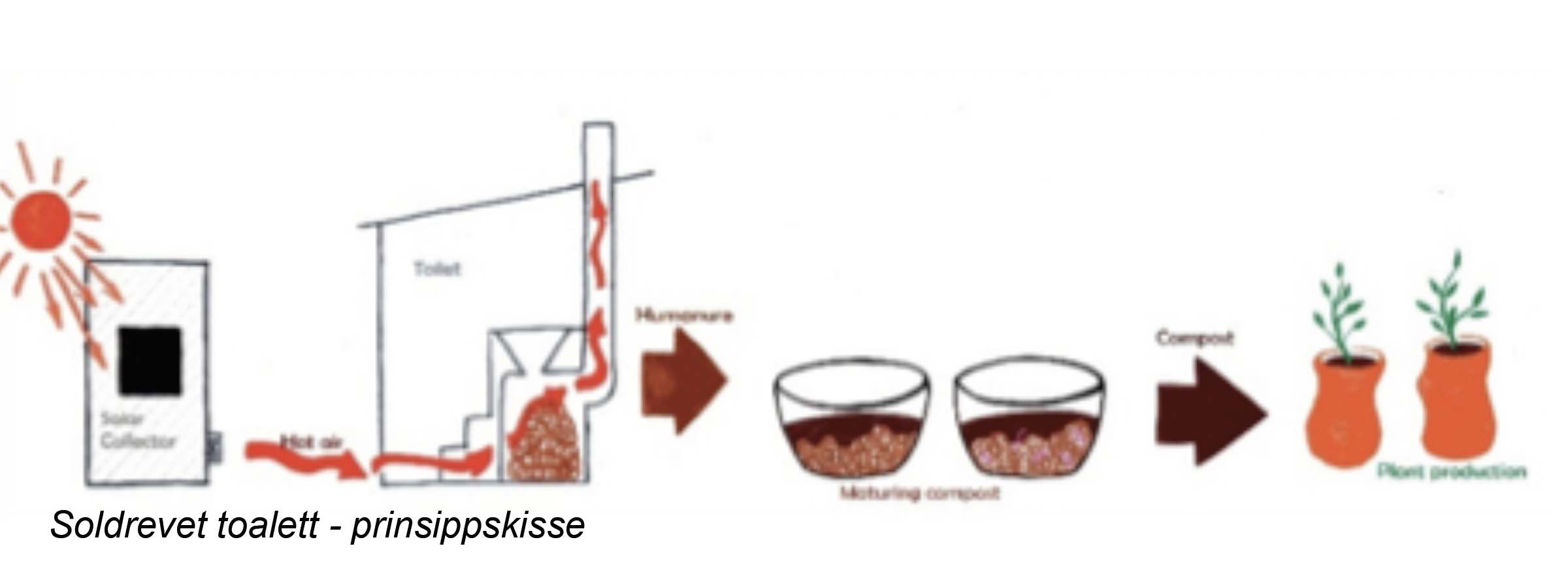 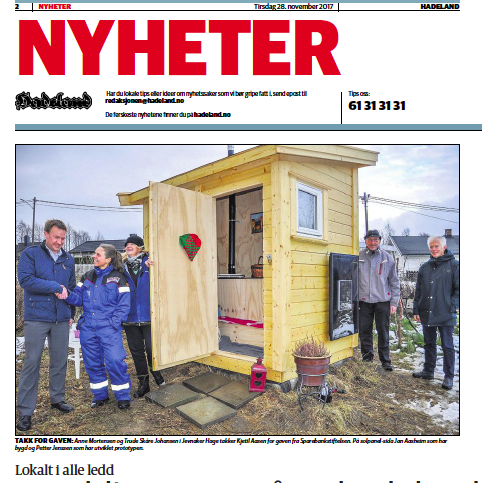 Institutt for miljøvitenskap (IMV) Petter D. Jenssen
NORGES MILJØ OG BIOVITENSKAPLIGE UNIVERITET (NMBU)
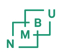 www.umb.no
Dry toilets - how to avoid smell
Extend the ventilation chimney above the highest point of the roof
Use a wind fan
Drain excess liquid
Use bulking material
Use urine diversion
Institutt for miljøvitenskap (IMV) Petter D. Jenssen
NORGES MILJØ OG BIOVITENSKAPLIGE UNIVERITET (NMBU)
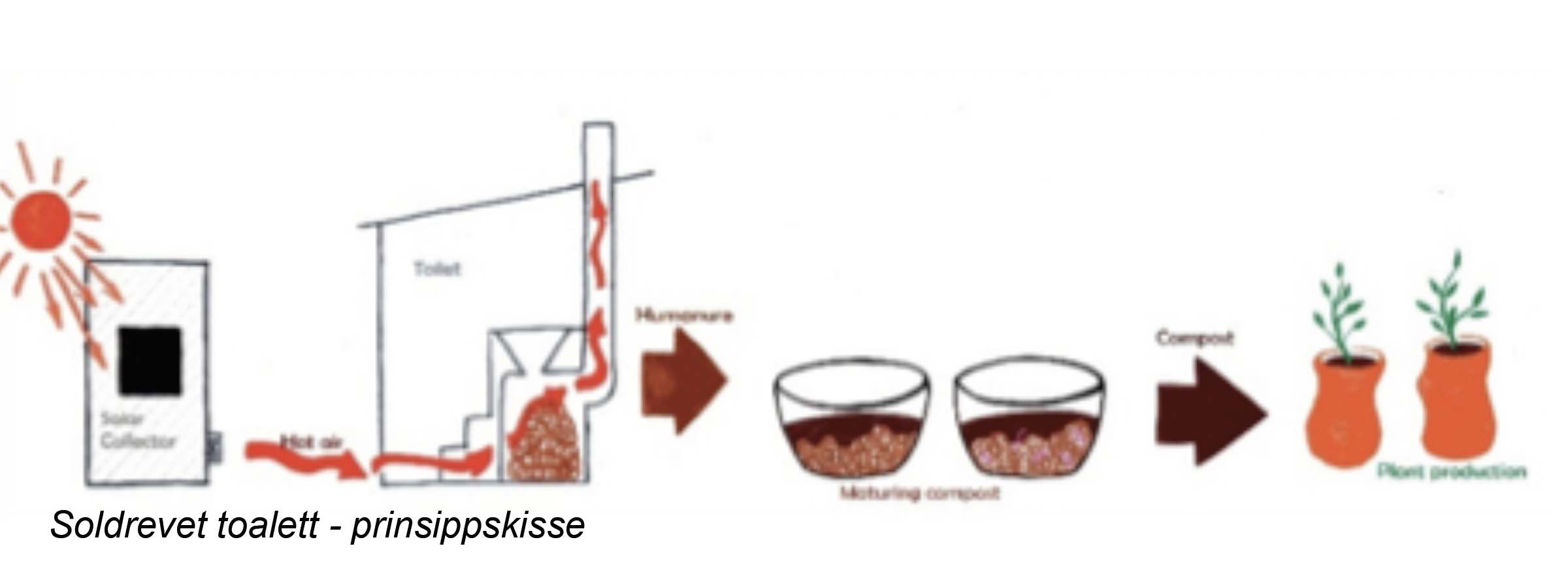 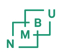 www.umb.no
Dry sanitation - hygiene
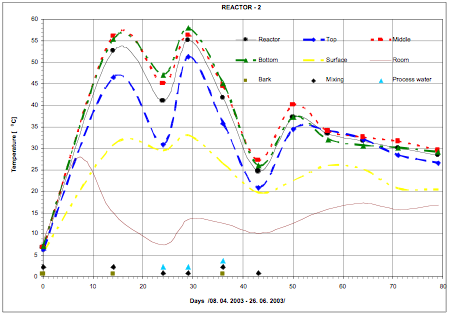 International research show that dry sanitation may give an equal or higher reduction of pathogens and a high reduction in risk of exposure. (Stenström 2002)
NORWEGIAN UNIVERSITY OF LIFE SCIENCES
Department of Plant and Environmental Sciences, P.D. Jenssen
(From: Hanssen et al. 2005)
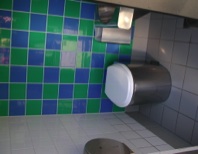 4
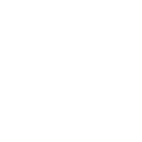 www.umb.no
Future toilet types(commercially available today)
NORWEGIAN UNIVERSITY OF LIFE SCIENCES
Composting /dry sanitation   	   0 - 0.1 liter/visit
Urine diverting		             0.1 - 4.0 liter/visit
Water saving (vacuum&gravity)       0.5 - 1.0 liter/visit
Department of Environmental Sciences (IMV) Petter D. Jenssen
157
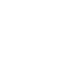 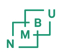 www.umb.no
Urine diverting toilets
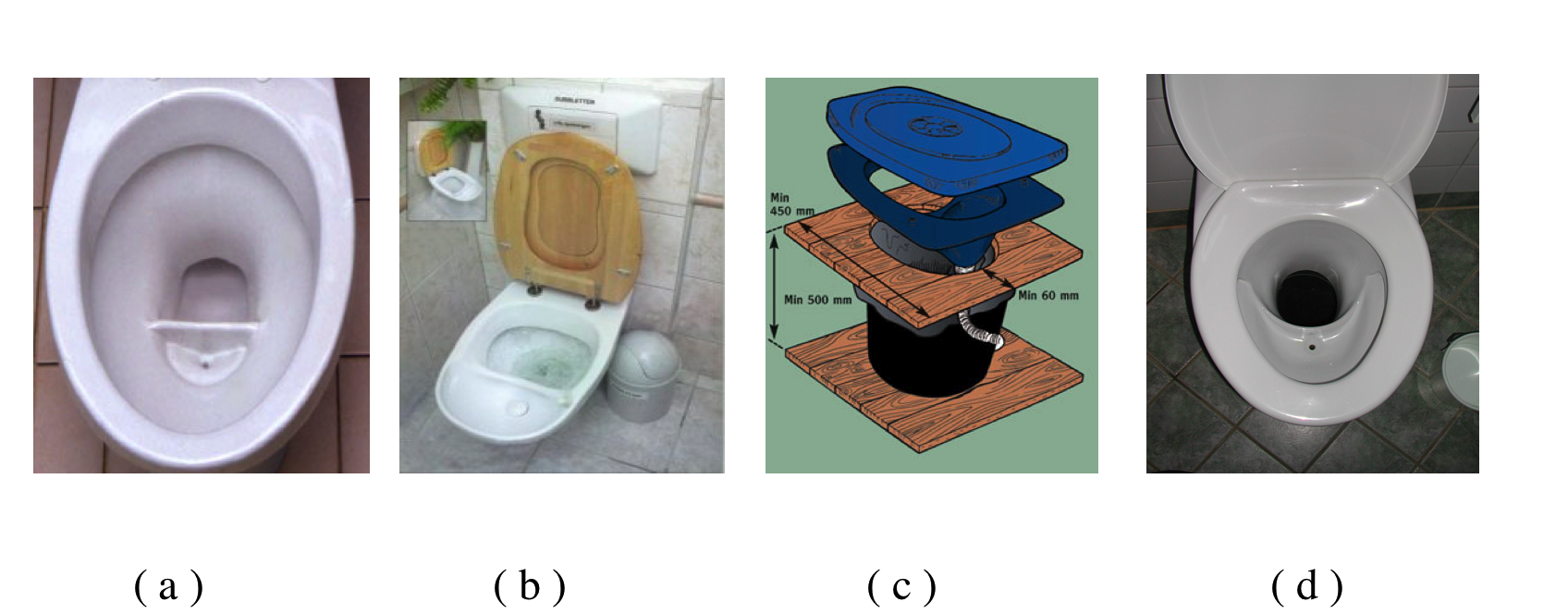 NORWEGIAN UNIVERSITY OF LIFE SCIENCES
Department of Plant and Environmental Sciences, P.D. Jenssen
Dual flush: a and b         Single flush: c and d
26
41
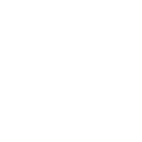 www.umb.no
Urine diverting toilets
Single flush and dry composting of fecal matter at
Tingvall conference center Sweden
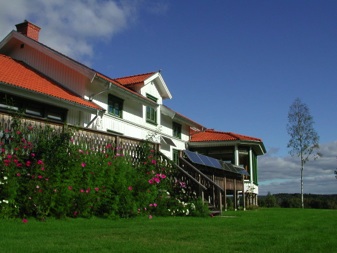 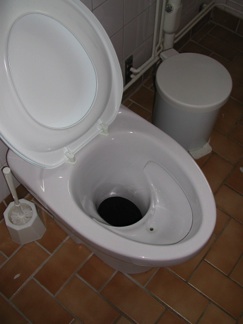 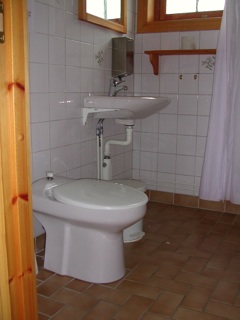 NORWEGIAN UNIVERSITY OF LIFE SCIENCES
Department of Plant and Environmental Sciences, P.D. Jenssen
43
Photo: P.D. Jenssen
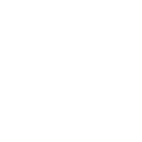 www.umb.no
Urine diverting toilets
Single flush and dry composting of fecal matter at
Tingvall conference center Sweden
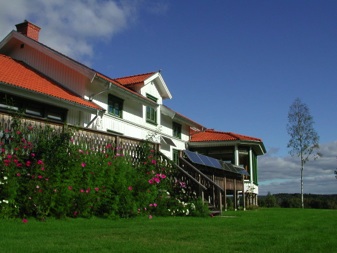 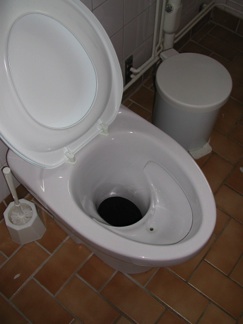 NORWEGIAN UNIVERSITY OF LIFE SCIENCES
Department of Plant and Environmental Sciences, P.D. Jenssen
44
Photo: P.D. Jenssen
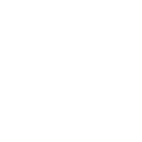 www.umb.no
Urine diverting toilets – dual flush system
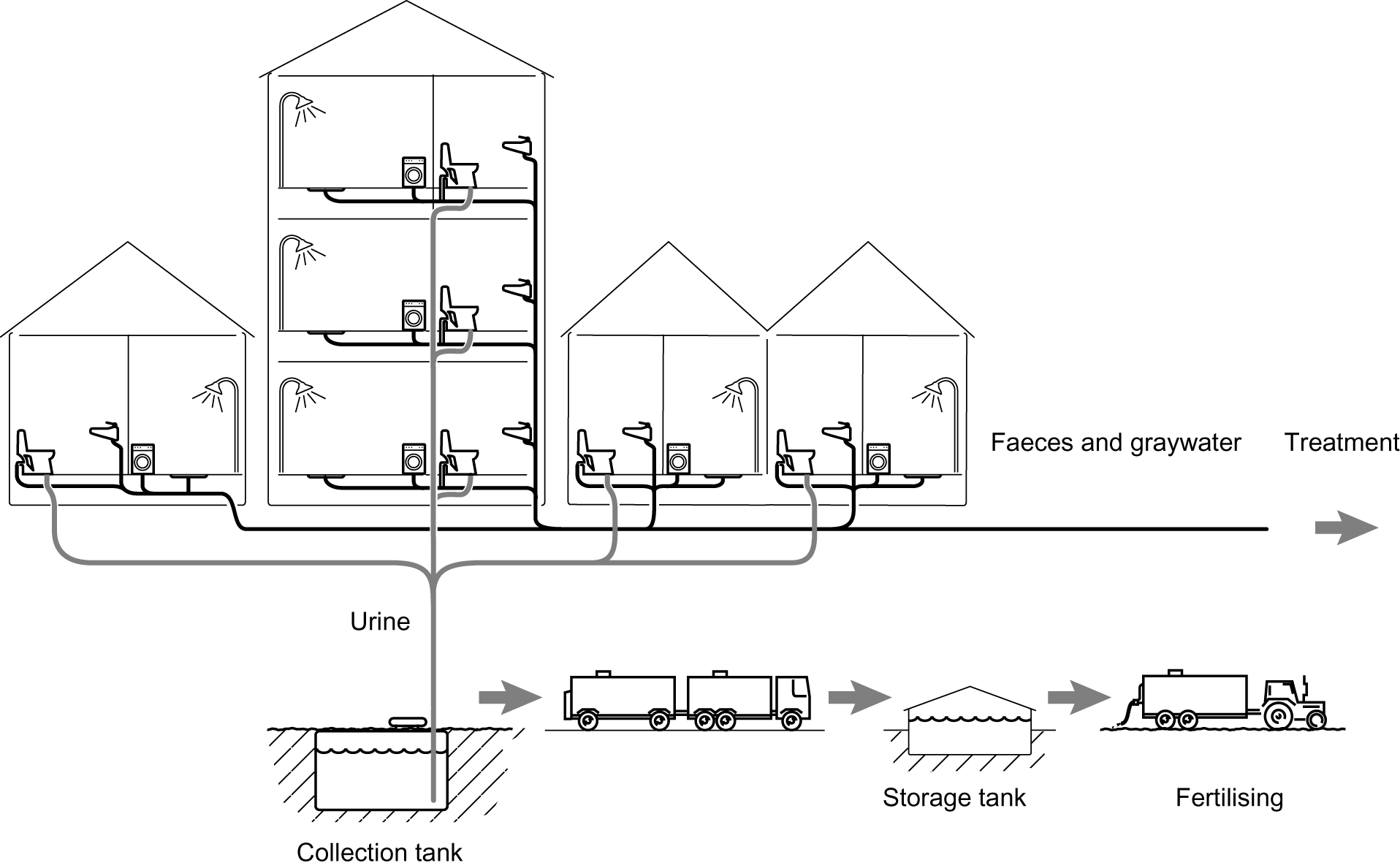 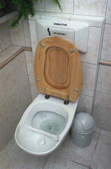 NORWEGIAN UNIVERSITY OF LIFE SCIENCES
Department of Plant and Environmental Sciences, P.D. Jenssen
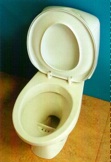 (Jønsson et al. 2000)
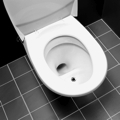 Urine flushed with 0.1 – 1,6 liters
 Faeces - flushed with 2 - 4 liters
46
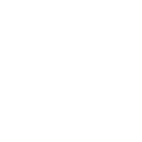 www.umb.no
Waterless urinals
In waterless urinals urine is collected without the use of water. Provided the urinals are cleaned once per day there is no smell from these urinals.
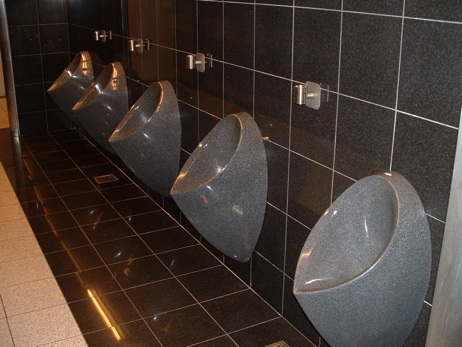 NORWEGIAN UNIVERSITY OF LIFE SCIENCES
Department of Plant and Environmental Sciences, P.D. Jenssen
Kastrup airport
Copenhagen
47
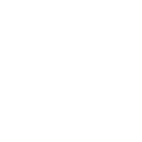 Photo: P.D. Jenssen
www.umb.no
Waterless urinals - Female and male
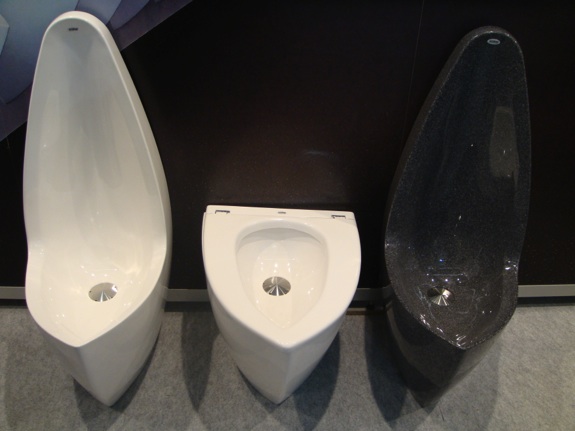 Male (and female)
NORWEGIAN UNIVERSITY OF LIFE SCIENCES
Department of Plant and Environmental Sciences, P.D. Jenssen
Female
48
48
Photo: Uridan/Jan Moe
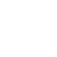 www.umb.no
Avling med urin og handelsgjødsel
Institutt for miljøvitenskap (IMV) Petter D. Jenssen
4000   
    
3000

2000

1000
Urin
Handelsgjødsel
NORGES MILJØ OG BIOVITENSKAPLIGE UNIVERITET (NMBU)
0kg      60kg     80kg    100kg    120kg
0kg      60kg     80kg    100kg
(Cottis 2000)
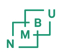 www.umb.no
Storing of urine General rule: 6 months to achieve hygienization (WHO 2006)
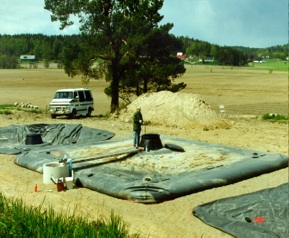 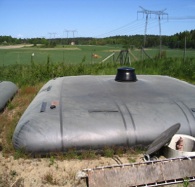 NORWEGIAN UNIVERSITY OF LIFE SCIENCES
Department of Plant and Environmental Sciences, P.D. Jenssen
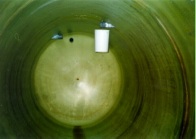 Both pillow tanks and tanks of harder material as polyester can be used for storing of urine
51
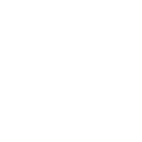 Photo: Eco San Res
www.umb.no
[Speaker Notes: Urine is collected, by tank trucks, from three housing areas in Stockholm (appr. 350 – 400 inhabitants) transported to storage and reuse at Lake Bornsjön]
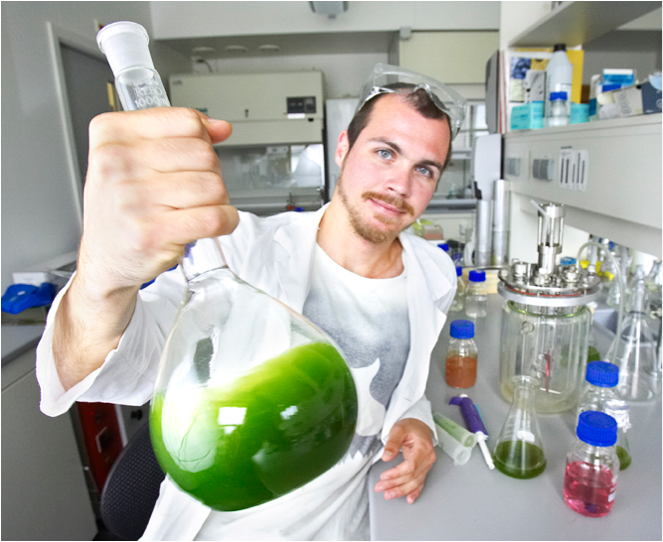 Biodiesel from algae grown in urine
                                                       (Eikås 2008)
Future toilet types(commercially available today)
NORWEGIAN UNIVERSITY OF LIFE SCIENCES
Composting /dry sanitation   	   0 - 0.1 liter/visit
Urine diverting		             0.1 - 4.0 liter/visit
Water saving (vacuum&gravity)   0.5 - 1.0 liter/visit
Department of Environmental Sciences (IMV) Petter D. Jenssen
157
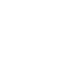 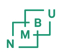 www.umb.no
Gravity 
1 liter/flush
Low flush toilets
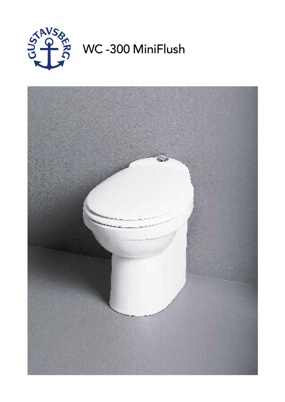 Vacuum
0.5 - 1.5 liters/flush
Department of Environmental Sciences (IMV), P. D. Jenssen
NORWEGIAN UNIVERSITY OF LIFE SCIENCES (NMBU)
NORWEGIAN UNIVERSITY OF LIFE SCIENCES
Department of Plant and Environmental Sciences, P.D. Jenssen
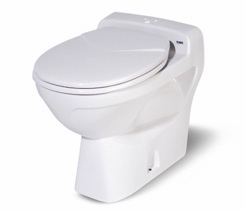 23
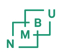 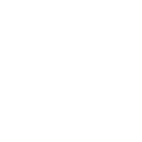 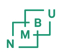 www.umb.no
Vacuum toilets - energy use
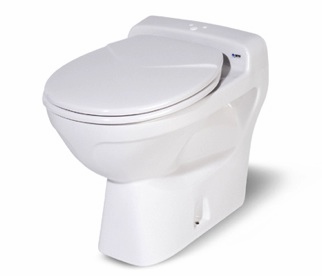 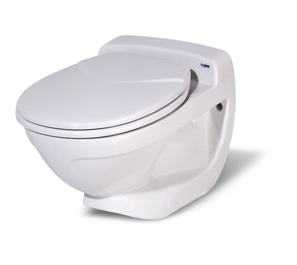 NORWEGIAN UNIVERSITY OF LIFE SCIENCES
Department of Environmental Sciences (IMV) Petter D. Jenssen
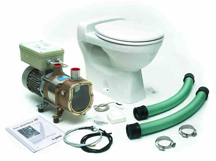 4 Kwh/person and year
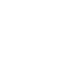 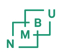 www.umb.no
Vacuum toilets - dual flush
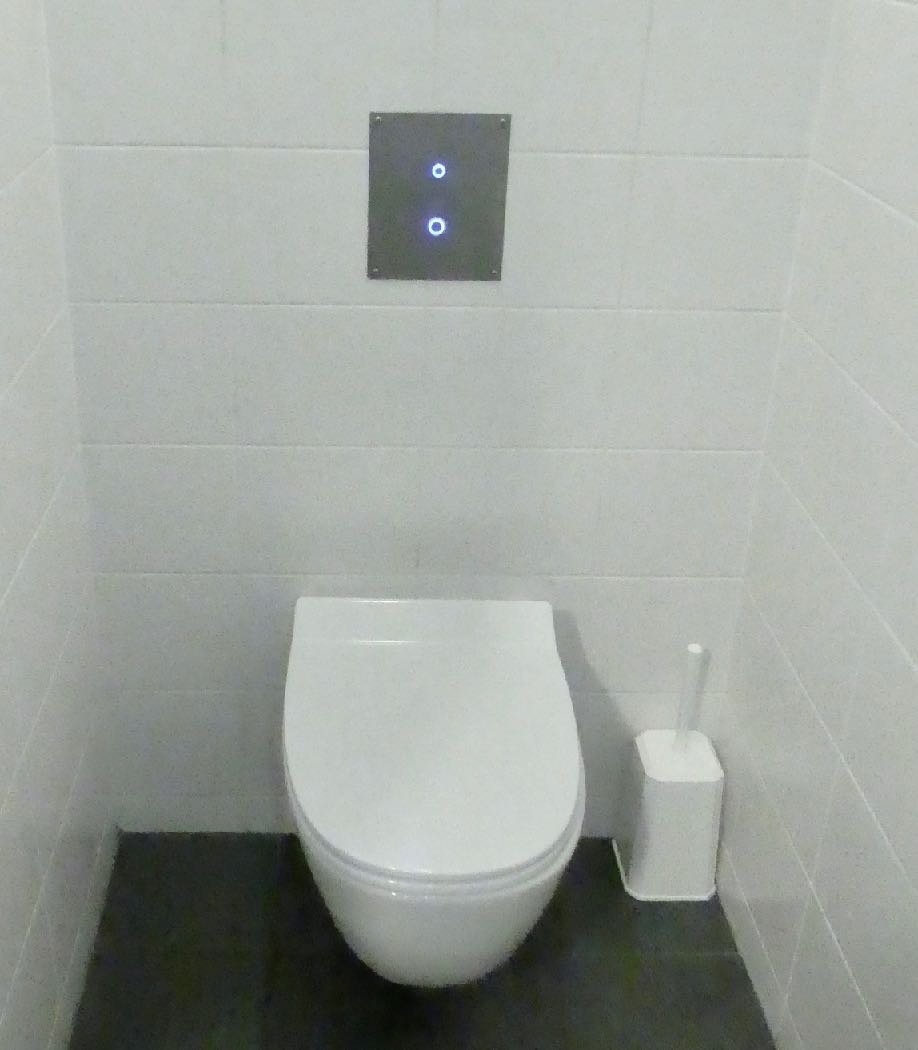 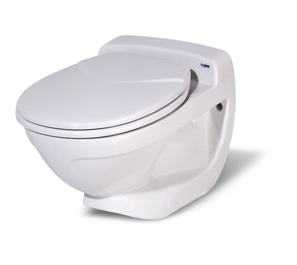 Dual flush 
Low noise
NORWEGIAN UNIVERSITY OF LIFE SCIENCES
Department of Environmental Sciences (IMV) Petter D. Jenssen
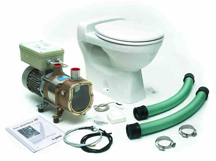 Average water use/flush about 0.5 liters
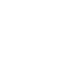 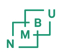 www.umb.no
Kildesep prinsipp
Toilet waste (blackwater) +
 organic household waste (OHW)
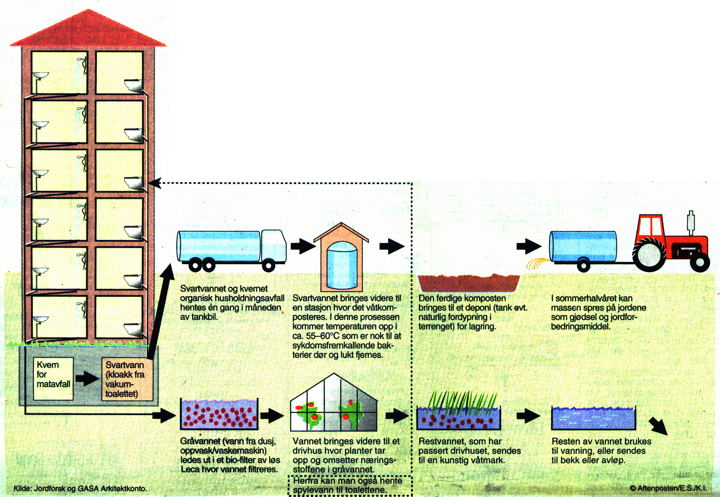 Source separating system - logistics
Using vacuum toilets any building can be served. Organic household waste (OHW) can be integrated in the system using kitchen grinders or a common grinder at the discharge to the collection tank.
Vacuum or low flush gravity toilets
NORWEGIAN UNIVERSITY OF LIFE SCIENCES
OHW
BW
25
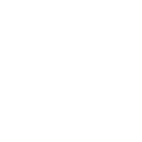 www.umb.no
Kildesep prinsipp
Toilet waste (blackwater) +
 organic household waste (OHW)
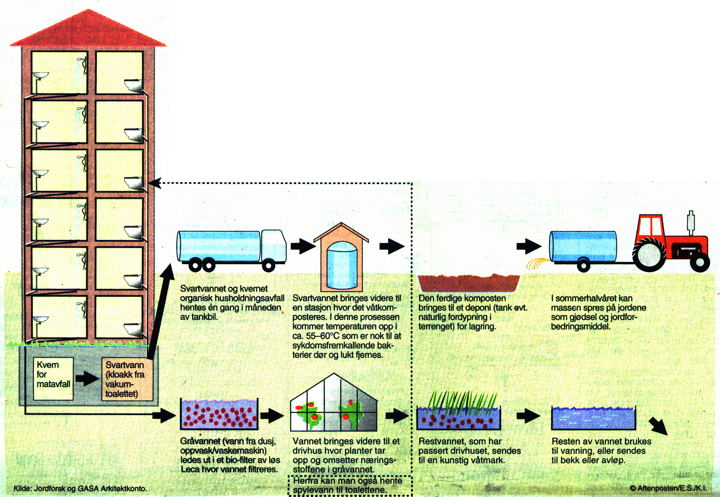 Source separating system - logistics
Vacuum or low flush gravity toilets
NORWEGIAN UNIVERSITY OF LIFE SCIENCES
OHW
BW
25
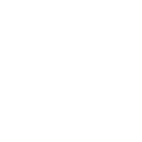 Greywater
www.umb.no
Kildesep prinsipp
Toilet waste (blackwater) +
 organic household waste (OHW)
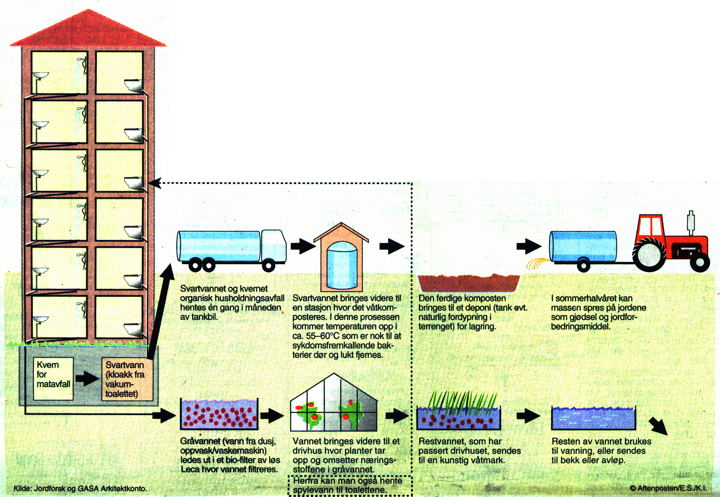 Source separating system - logistics
Vacuum or low flush gravity toilets
Biogas CH4
NORWEGIAN UNIVERSITY OF LIFE SCIENCES
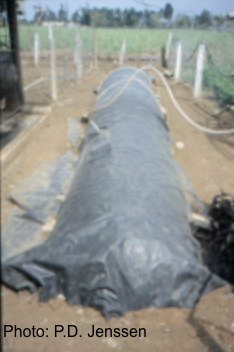 OHW
BW
25
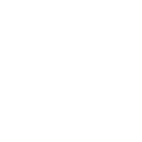 Greywater
www.umb.no
SiEUGreen Horizon 2020
Kildesep prinsipp
Source separating system - circular economy
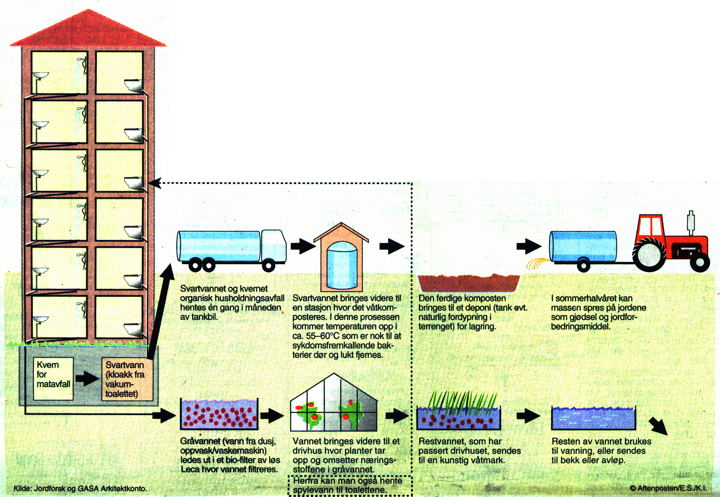 Thermophilic anaerobic 
treatment - BIOGAS
CHP - combined heat 
and power
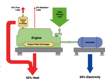 El.
OHW
Heat
BW
CO2
Nutrients
Growth medium
January 11, 11
SiEUGreen Horizon 2020
Kildesep prinsipp
Source separating system - circular economy
Local nutrient recycling
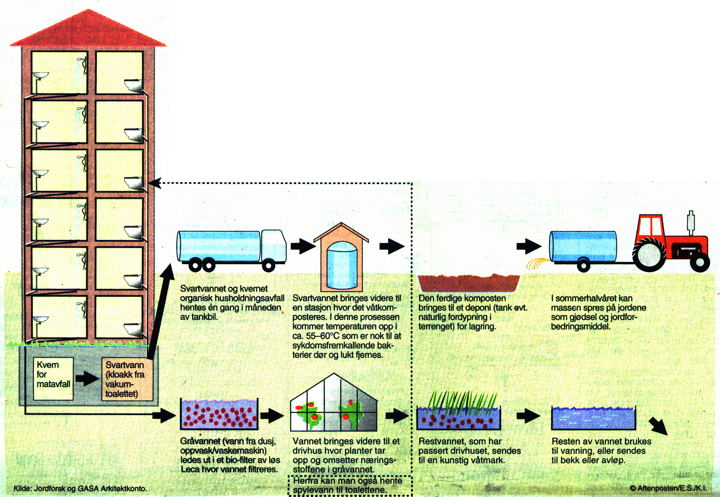 Thermophilic anaerobic 
treatment - BIOGAS
CHP - combined heat 
and power
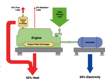 El.
OHW
Heat
BW
CO2
Nutrients
Growth medium
January 11, 11
SiEUGreen Horizon 2020
Kildesep prinsipp
Source separating system - circular economy
Local nutrient recycling
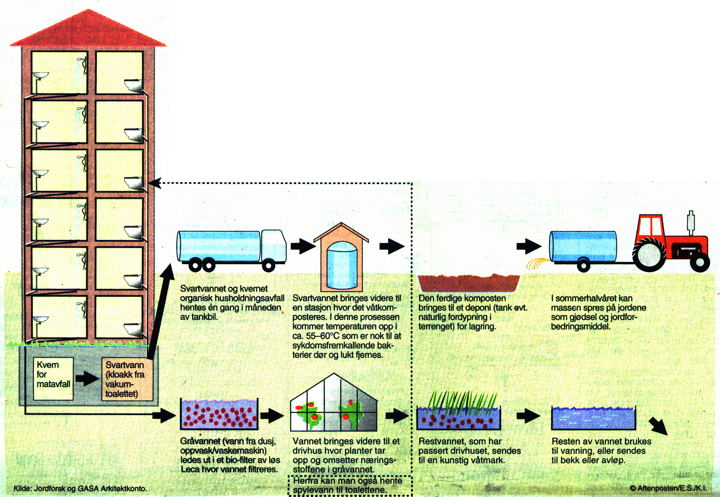 Thermophilic anaerobic 
treatment - BIOGAS
CHP - combined heat 
and power
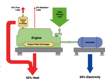 El.
OHW
Heat
BW
CO2
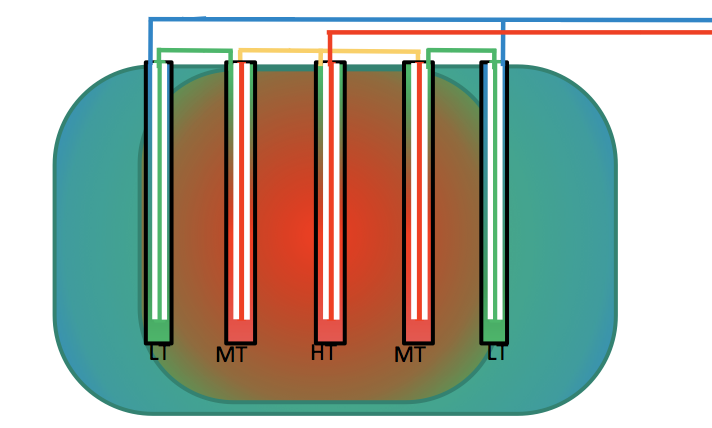 Nutrients
Growth medium
January 11, 11
Source separation of wastewater
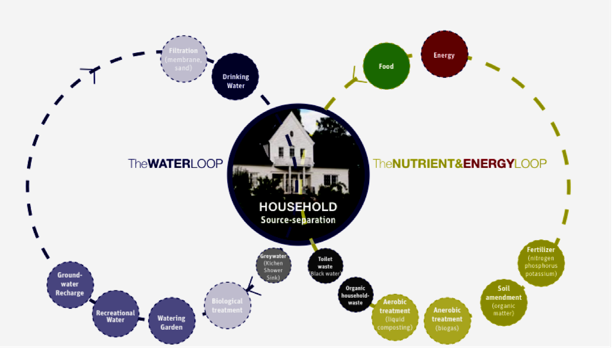 NORWEGIAN UNIVERSITY OF LIFE SCIENCES
Department of Environmental Sciences (IMV) Petter D. Jenssen
Greywater 
treatment
91
91
(Alsen and Jenssen2005)
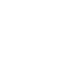 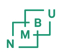 www.umb.no
Wastewater treatment options
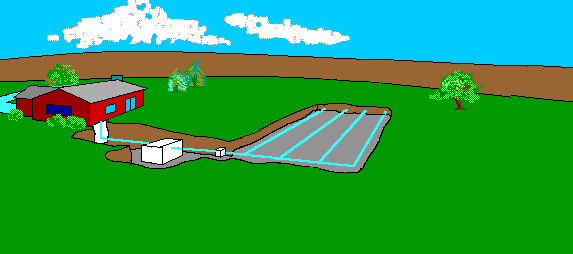 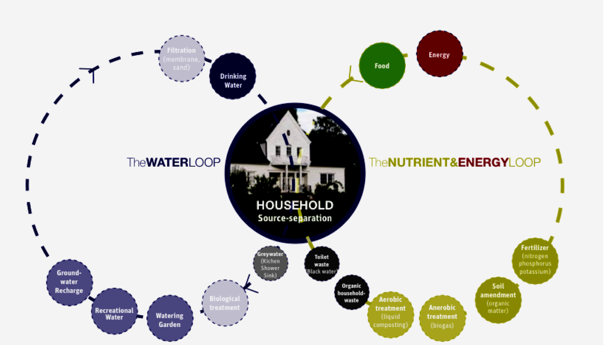 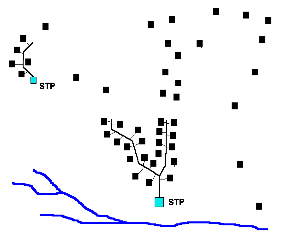 Infiltration
Source separation
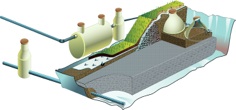 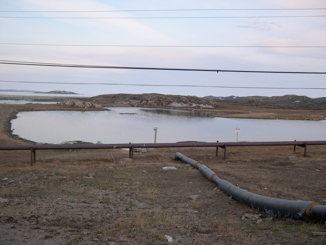 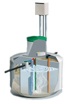 Constructed 
wetlands
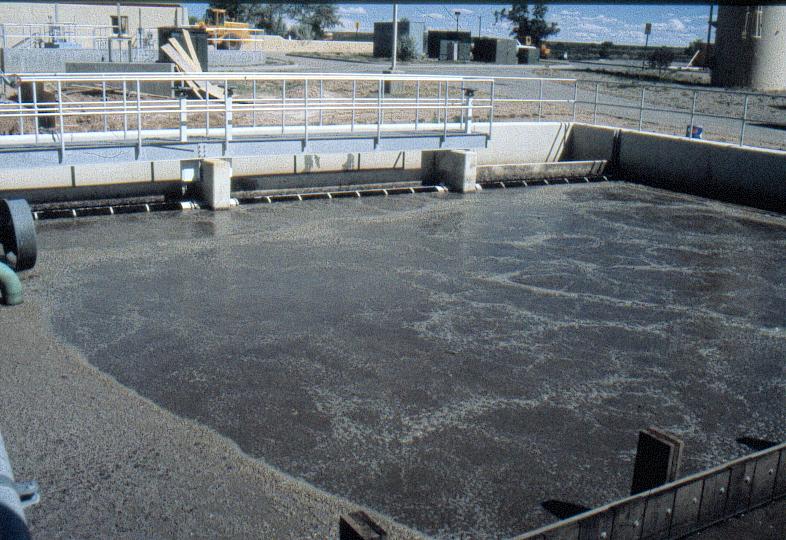 Ponds - lagoons
Conventional systems
Compact greywater treatment system
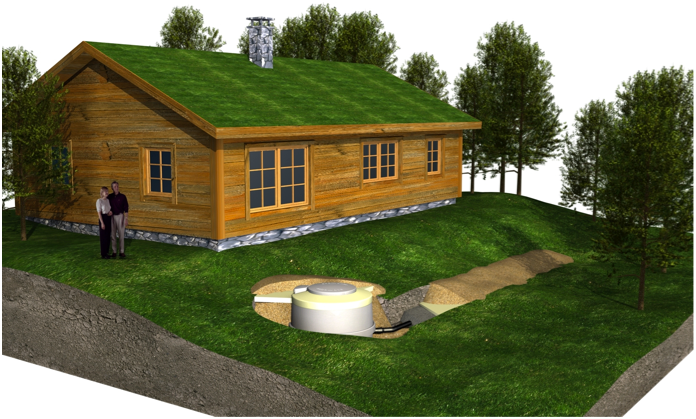 Institutt for miljøvitenskap (IMV)
NORGES MILJØ OG BIOVITENSKAPLIGE UNIVERITET (NMBU)
BOF < 5 mg/l
SS   < 2 mg/l
E.coli 2-3 log reduction
Heistad (2015)
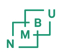 www.umb.no
Membrane bioreactor systems (MBR´s)
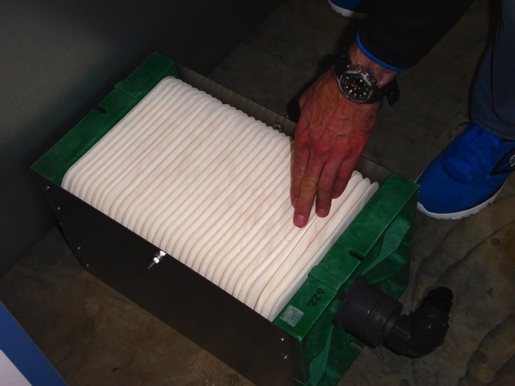 NORWEGIAN UNIVERSITY OF LIFE SCIENCES
Department of Environmental Sciences (IMV) Petter D. Jenssen
Potential for making very compact greywater treatment systems
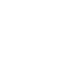 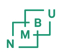 www.umb.no
Source separation of wastewater
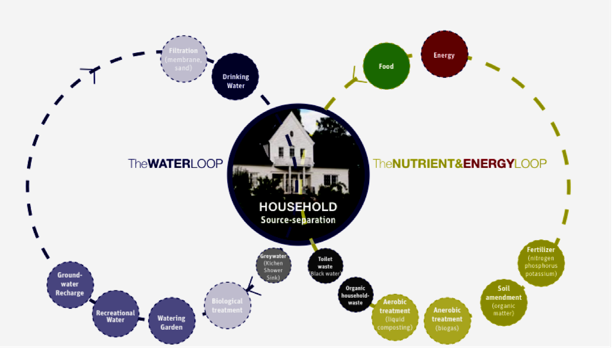 NORWEGIAN UNIVERSITY OF LIFE SCIENCES
Department of Environmental Sciences (IMV) Petter D. Jenssen
91
91
(Alsen and Jenssen2005)
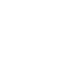 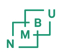 www.umb.no
Conclusions
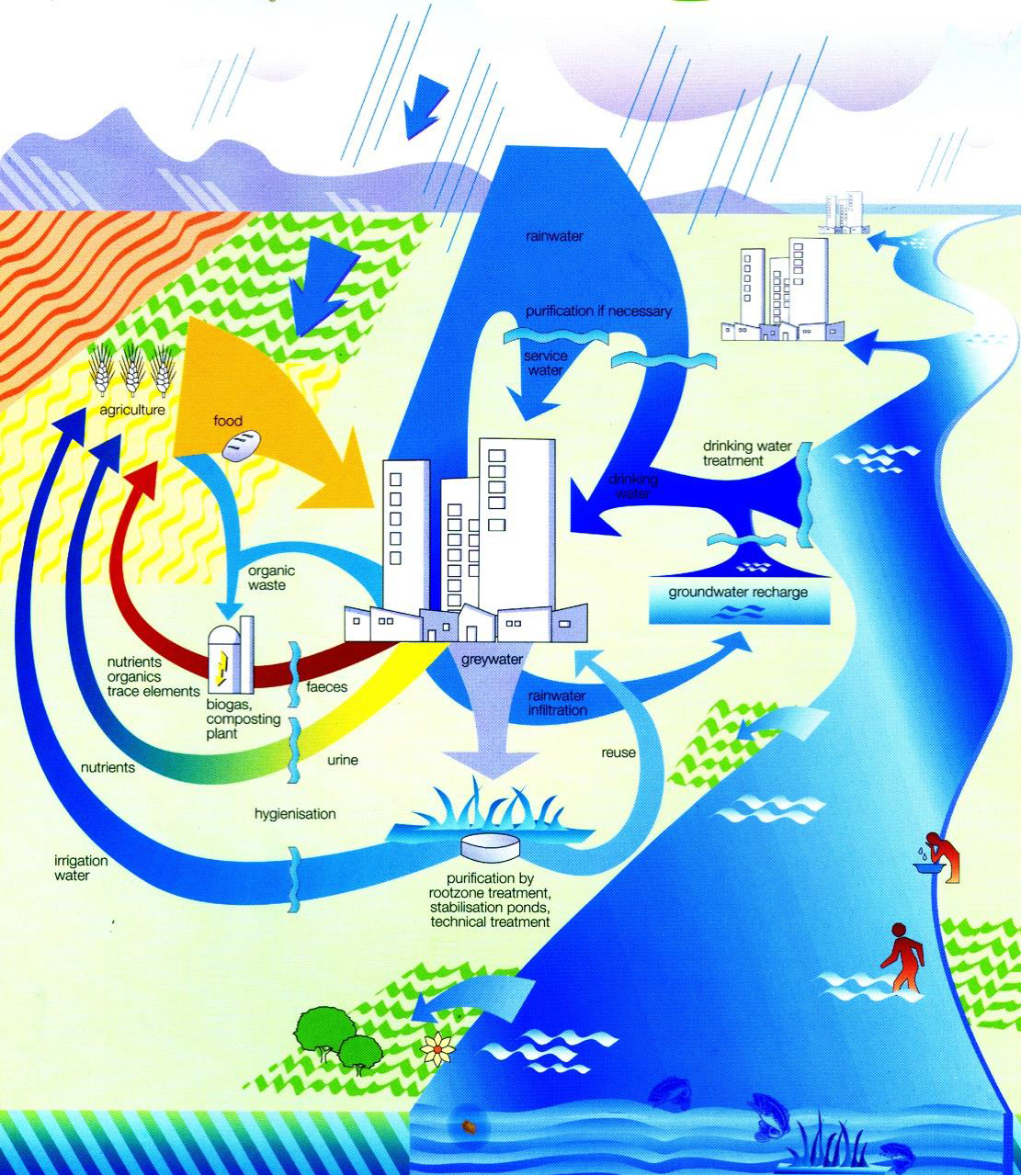 Source separating solutions are designed for reclamation and recycling of wastewater resources - circular economy
Source separating solutions can be used for single households apartment buildings or upscaled to do towns or cities
Source separation has potential for very low water use and production of bioenergy fertilizer and soil amendment products
Dry toilets are not inferior to flush toilets if constructed right and have a large potential for optimization and adaption to cold climate
Dry sanitation may give an equal or higher reduction of pathogens and a high reduction in risk of exposure
A new generation vacuum toilets cuts average flush volume to about 0.5 liter 
Source separation opens for very compact – inhouse – greywater treatment systems 
Source separation facilitates removal of organic micropollutants´s as PPCP´s
Institutt for miljøvitenskap (IMV) Petter D. Jenssen
NORGES MILJØ OG BIOVITENSKAPLIGE UNIVERITET (NMBU)
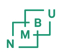 www.umb.no
References
Alsen, K. and P.D. Jenssen. 2005 Ecological sanitation – an option for all. Norwegian University of Life Sciences. 39 p. 

Gunnarsdóttira, R., K. Müller, P. E. Jensen, P.D., Jenssen, and A. Villumsen, (2012). Effect of Long-Term Freezing and Freeze−Thaw Cycles on Indigenous and Inoculated Microorganisms in Dewatered Blackwater. Environ. Sci. Technol., 46: 12408−12416

Gunnarsdóttira, R., Jenssen, P.D., Jensen, P.E., Villumsen, A., Kallenborn, R., (2013). A review of wastewater handling in the Arctic with special reference to Pharmaceuticals and Personal Care Products (PPCPs) and microbial pollution, 2012. Ecological Engineering, 50, pp.76– 85.

Hennessy, T.W., Ritter, T., Holman, R.C., Brüden, D.L., Yorita, K.L., Bulkow, L.,
Cheek, J.E., Singleton, R.J., Smith, J., 2008. The Relationship between In-Home Water Service and the Risk of Respiratory Tract, Skin, and Gastrointestinal Tract Infections Among Rural Alaska Natives. American Journal of Public Health. 98 (11) 2072-2078.

Jenssen P.D, P.H. Heyerdahl, J.F. Hanssen and M.E. Kelova, 2015. Solar powered dry toilet for cold climate. Results from a pilot study. Poster presentation at the 5th International Dry Toilet Conference. Tampere, Finland 19-22/8-2015. 

Johnsen, K. 2016. A brief history of the past 60 years of water and sanitation practices in the arctic. Presentation at the conference: Sanitation in cold climates. Sisimiut Greenland, 12-18. April. Arctic Technology Centre, DTH, Copenhagen. 

Kallenborn, R., Fick, J., Lindberg, R., Moe, M., Nielsen, K.M., Tysklind, M., Vasskog, T., 2008. Pharmaceutical residues in Northern European environments: consequences and perspectives. In: Kümmerer, K. (Ed.), Pharmaceuticals in the Environment. , 3rd ed. Springer Verlag, New York, Tokyo, Heidelberg, 522 p.

Rogers, J., C. Schulz, C. Nelson. 2016. The Alaska Water Challenge. Presentation at the conference: Sanitation in cold climates. Sisimiut Greenland, 12-18. April. Arctic Technology Centre, DTH, Copenhagen.

Todt D. and P.D.Jenssen ,2015. Particle removal in a novel sequential mechanical filter system loaded with blackwater. Water Science and Technology, 71  (9): 1407-1413.
U.S. Congress, 1994. U.S. Congress, Office of Technology Assessment, An Alaskan Challenge: Native Village Sanitation, OTA-ENV–591.Washington, DC: U.S.Government Printing Office, May 1994.
NORWEGIAN UNIVERSITY OF LIFE SCIENCES
Department of Environmental Sciences (IMV) Petter D. Jenssen
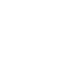 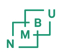 www.umb.no
References continued
Gallagher, N.T., Sharvelle, S.E., 2010. Decentralized Anaerobic Blackwater Management: A Sustainable Development Technology Concept for Urban Water Management. World Environmental and Water Resources Congress 2010: Challenges of Change. Proceedings of the World Environmental and Water Resources Congress 2010.
Jenssen, P.D., Greatorex, J., Warner, W.S., 2004. Sustainable wastewater management in urban areas. In K. Kayser (ed.) "Konzeptionen Dezentralisierter Abwasserreinigung und Stoffstrommanagement" (concepts of de-centralized wastewater treatment and resource management). Universitat Hannover Weiterbildendes Studium Bauingenieurwesen "Wasser und Umwelt", 51p.

Smith, D.W., Low, N., 1996. Cold regions utilities monograph, third ed. Technical Council on Cold Regions Engineering, American Society of Civil Engineers and Cold Regions Engineering Division, Canadian Society for Civil Engineering.
Umhverfisstofun (UST), 2003. Staða mála hvað varðar hreinsun skólps á Íslandi, skýrsla Umhverfisstofunanar sbr. 28. gr. reglugerðar nr. 798/1999, um fráveitur og skólp (report in Icelandic. English title: Status of wastewater treatment in Icland) 

Vogelsang, C., Grung, M., Jantsch, T.G., Tollefsen, K.E., Liltved, H., 2006. Occurrence and removal of selected organic micropollutants at mechanical, chemical and advanced wastewater treatment plants in Norway. Water Research 40, 3559-3570.

Winker, M., Faika, D., Gulyas, H. and Otterpohl, R. (2008). A comparison of human pharmaceutical concentrations in raw municipal wastewater and yellowwater. Science of the Total Environment. 399 (1-3), 96-104.
NORWEGIAN UNIVERSITY OF LIFE SCIENCES
Department of Environmental Sciences (IMV) Petter D. Jenssen
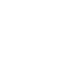 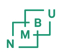 www.umb.no
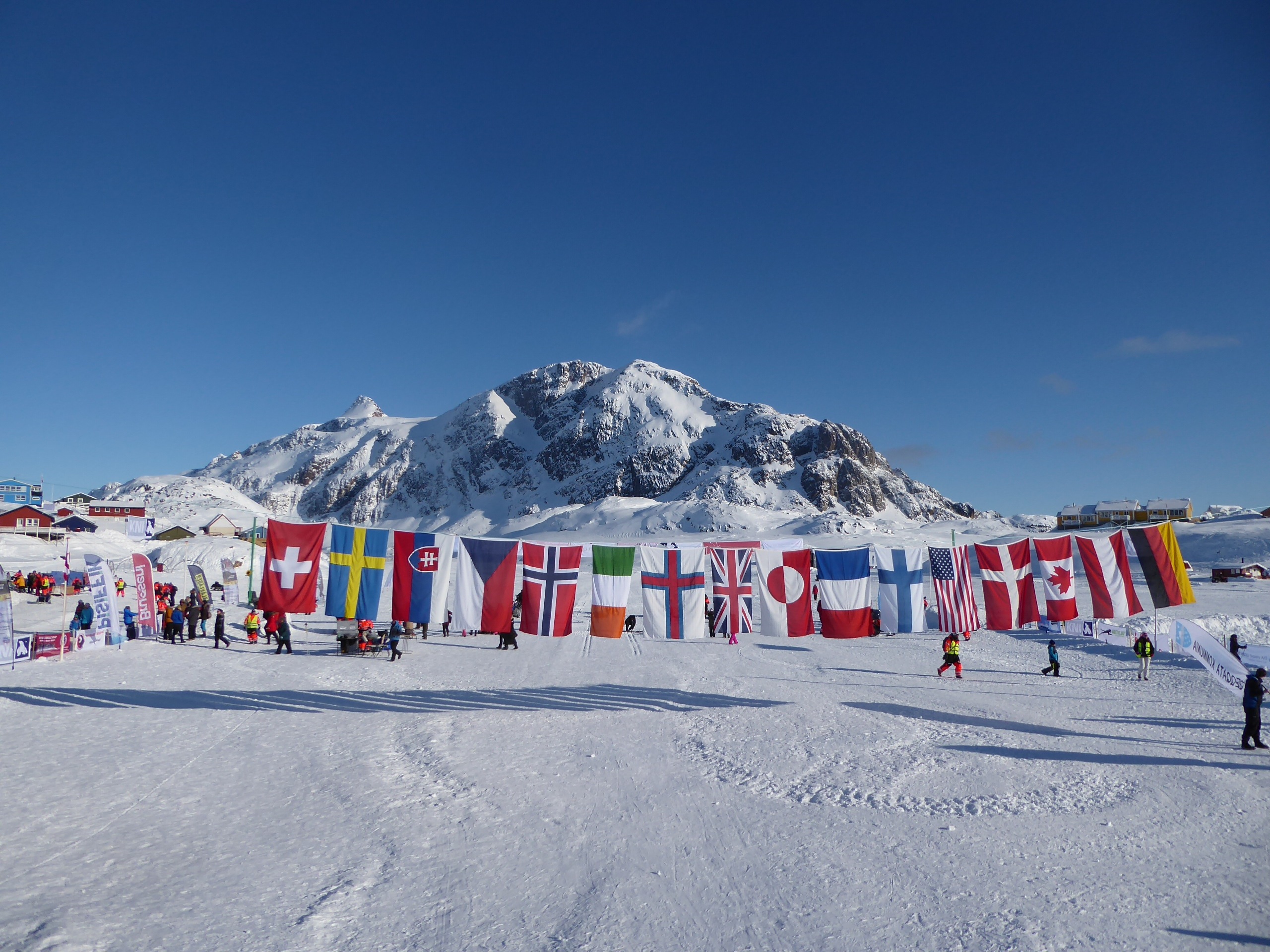 Thank you!
petter.jenssen@nmbu.no